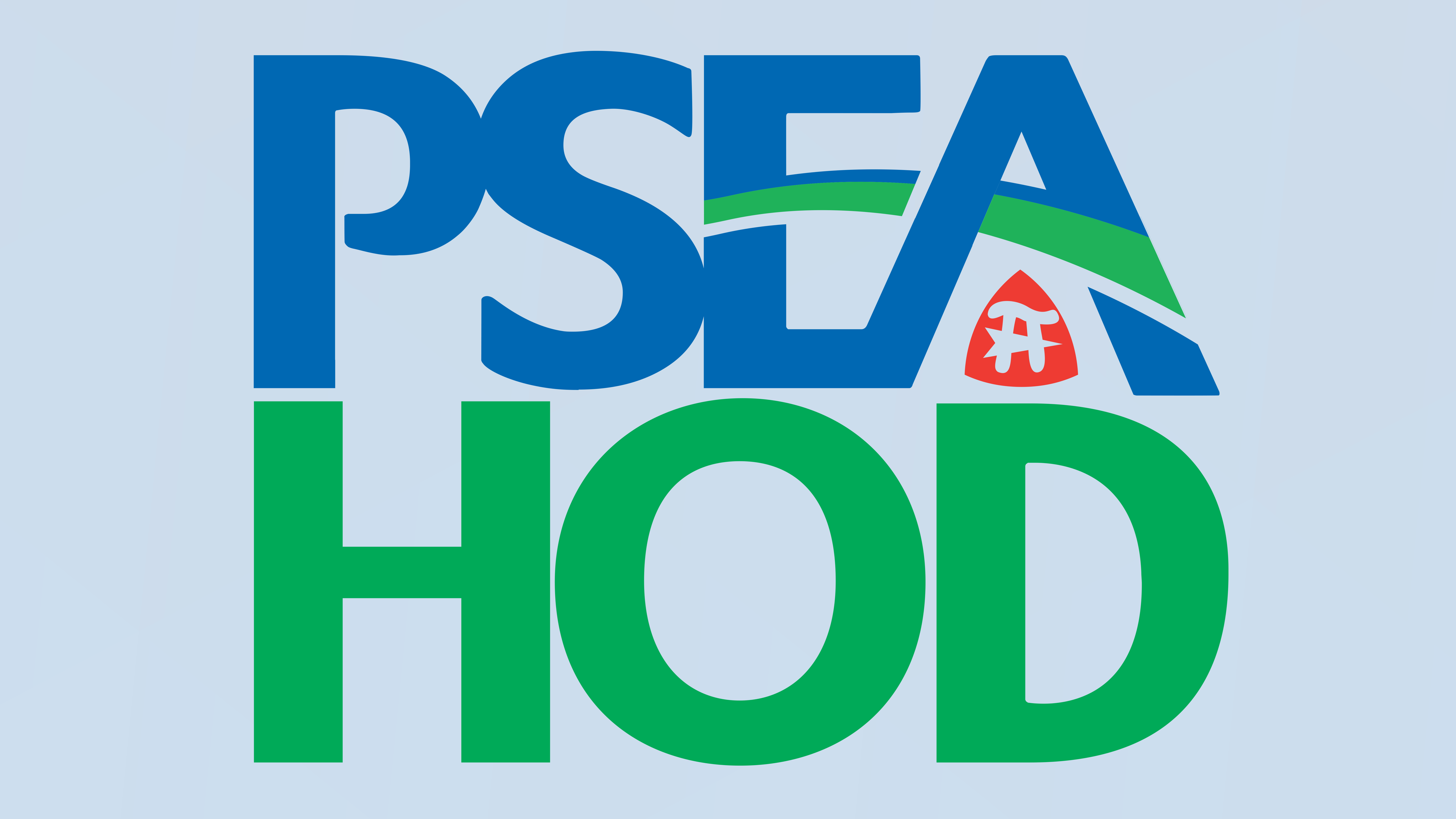 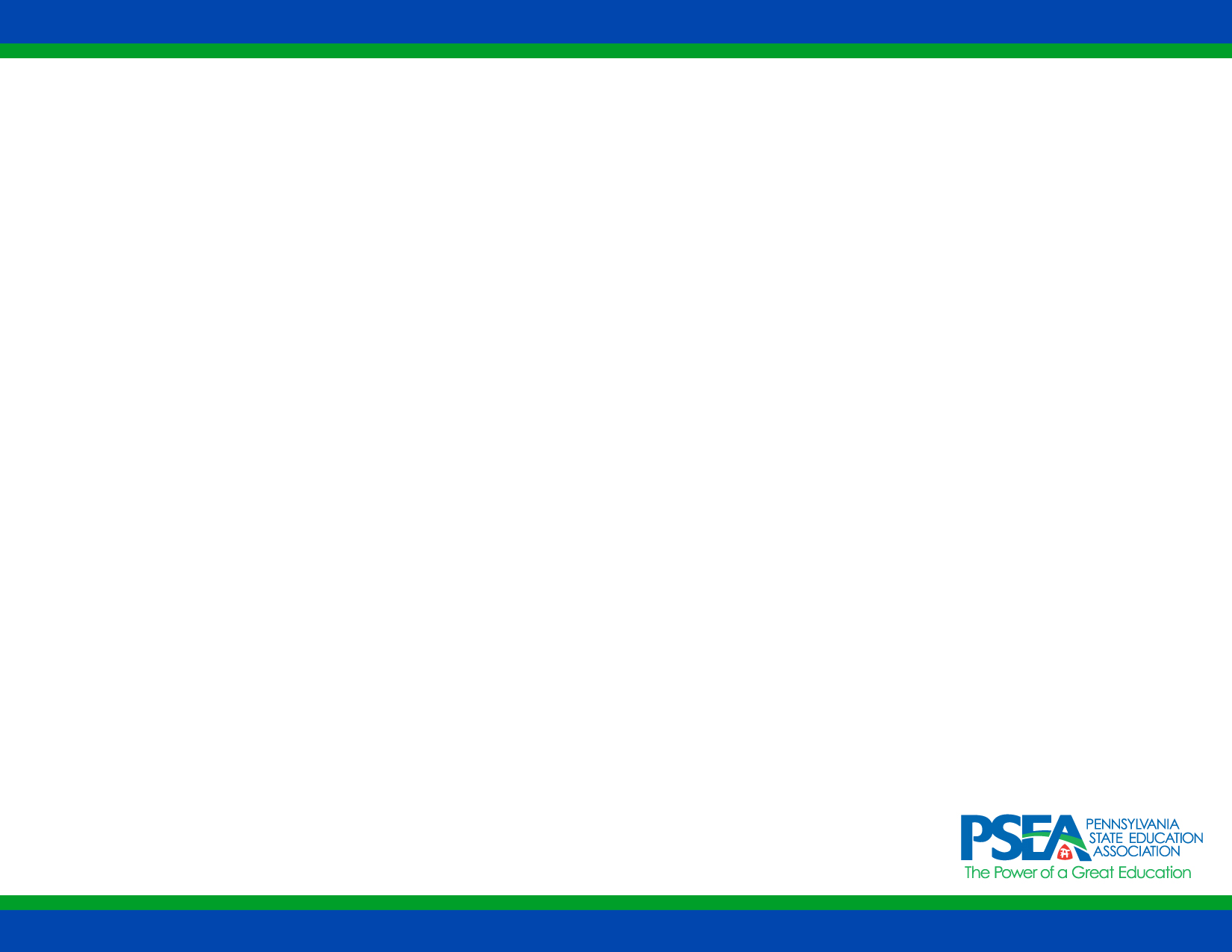 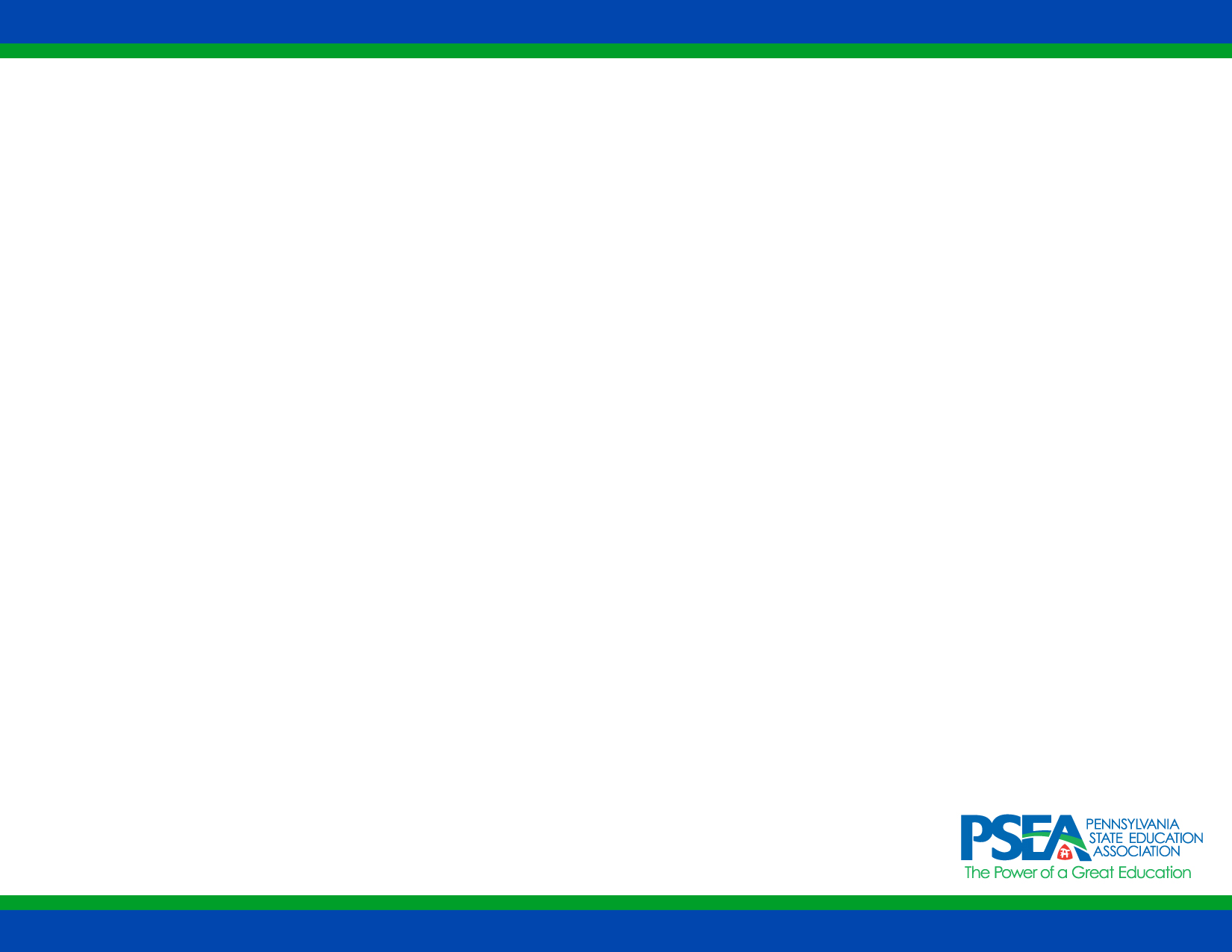 YOUR 
VICE PRESIDENT
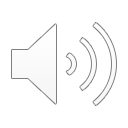 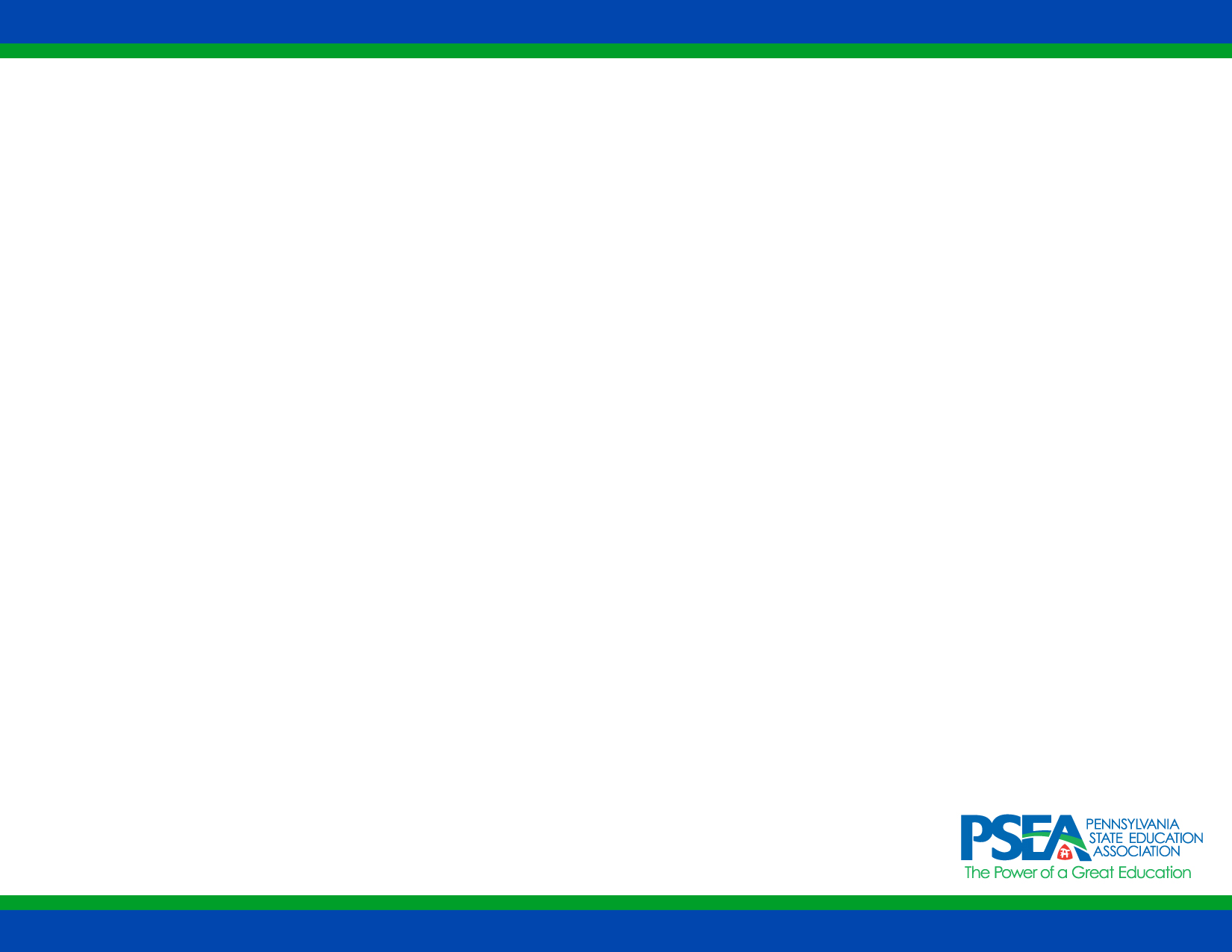 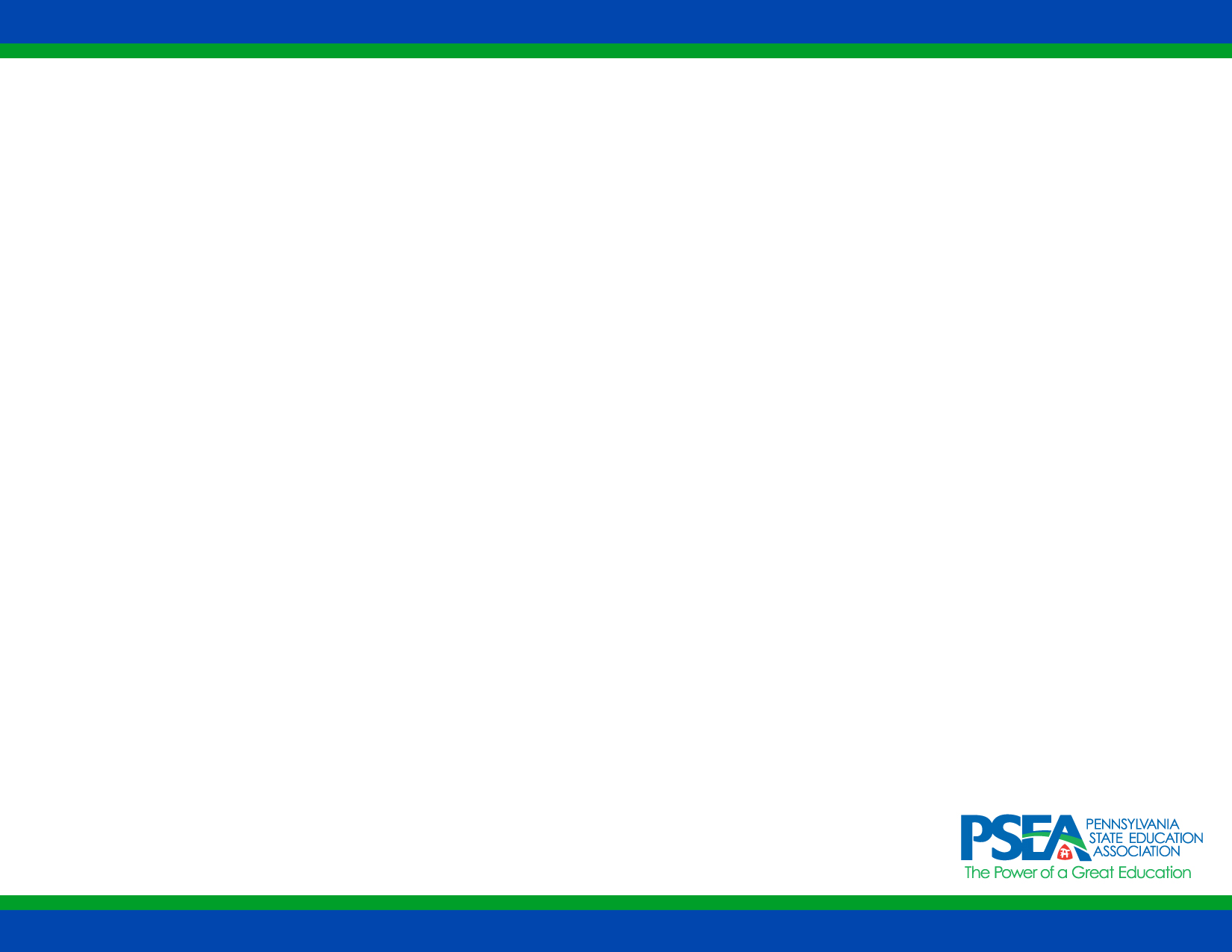 Aaron
Chapin
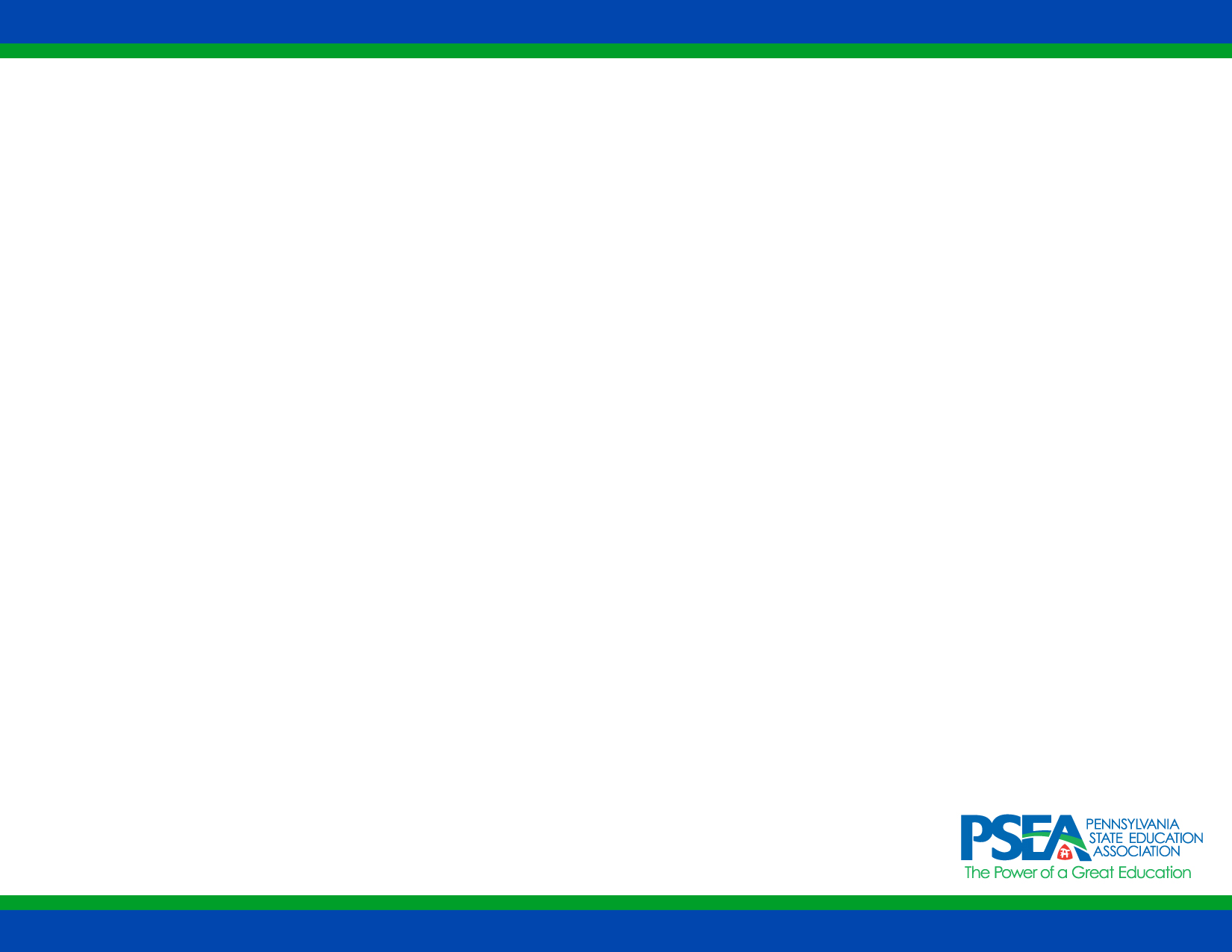 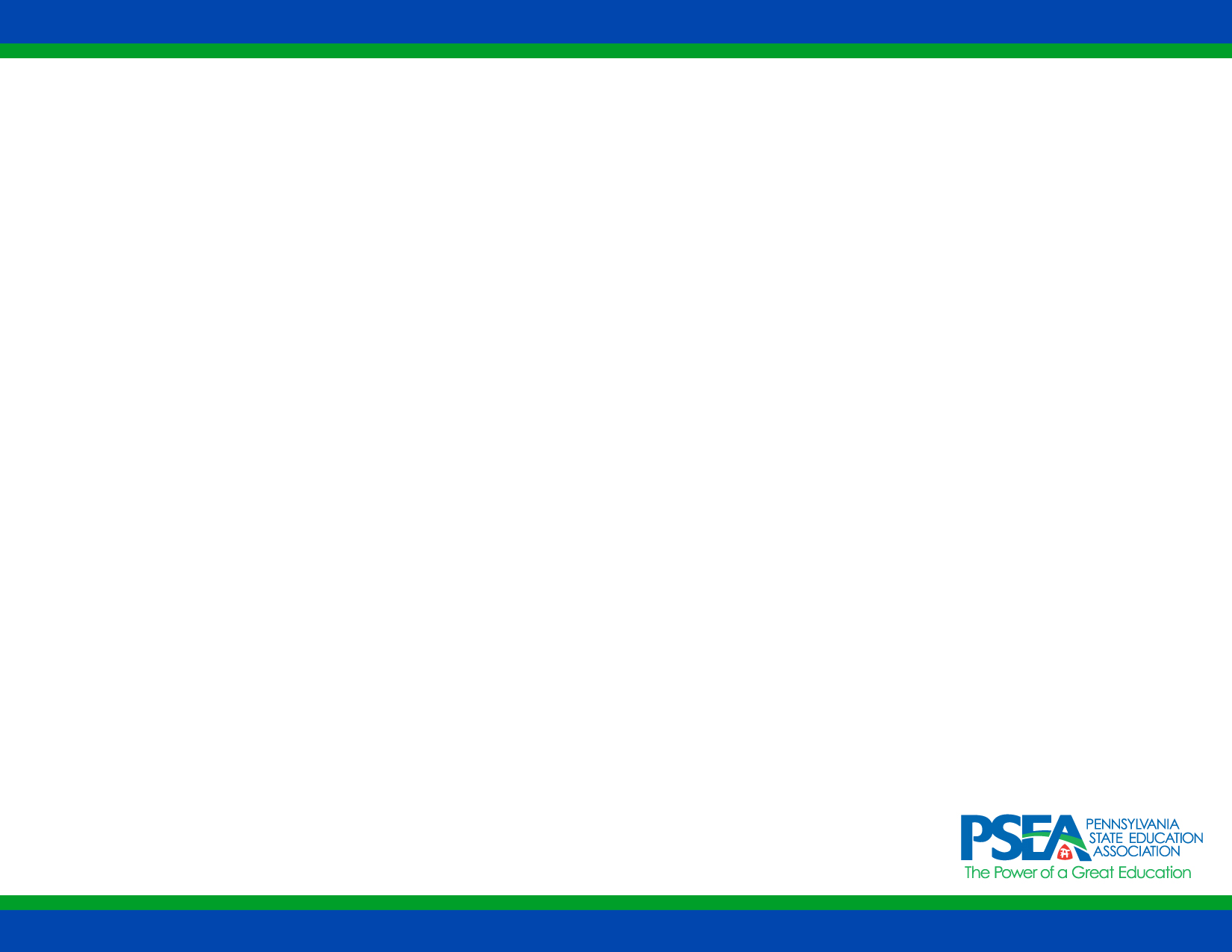 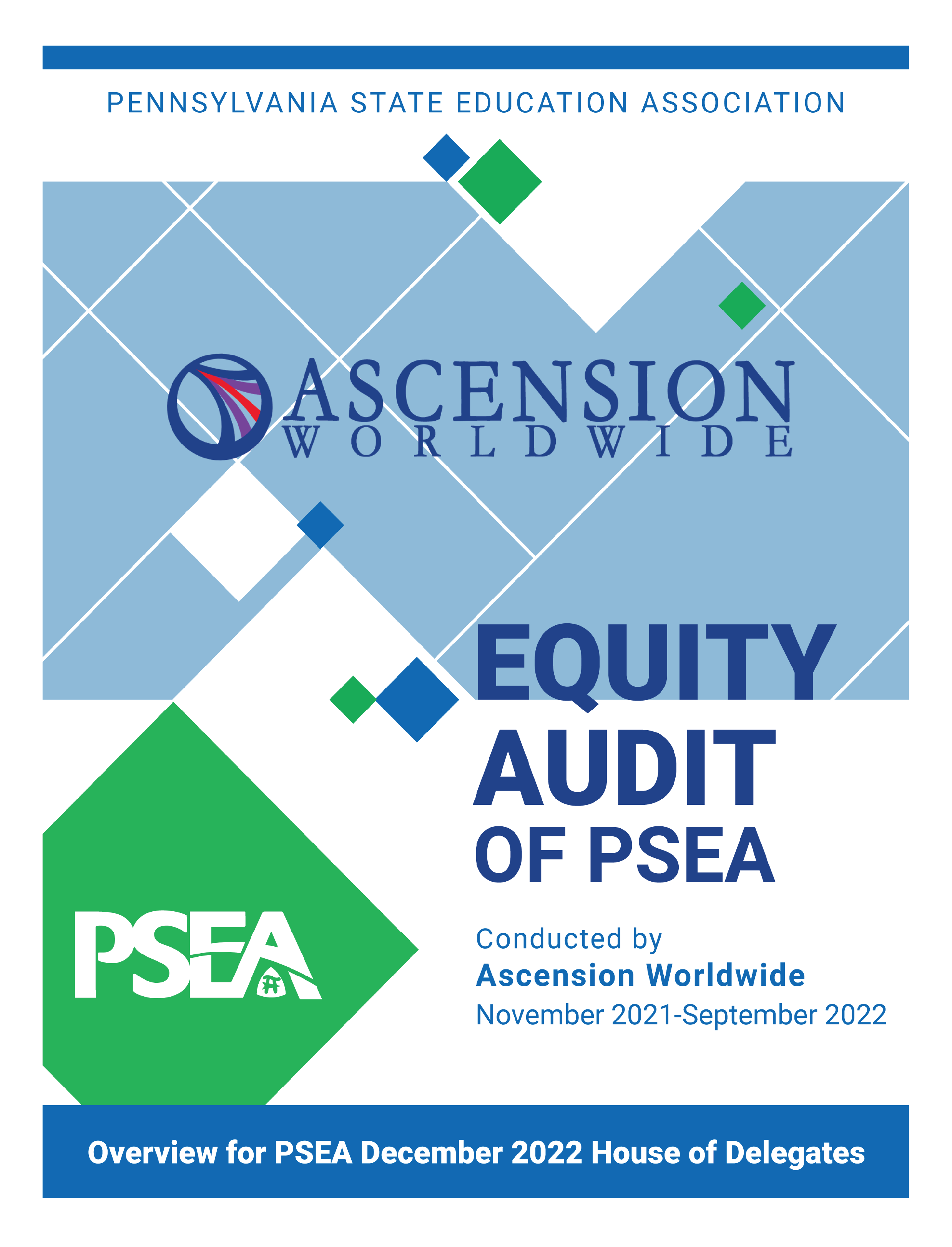 Update for the December 2022
House of Delegates
[Speaker Notes: Good evening, fellow delegates!

I am honored to have the opportunity to give you an update on PSEA’s work on Diversity, Equity, and Inclusion.]
Task Force on Racial Justice and EquityMembers
Michele Heh, PSEA Educational Justice Committee
Kizzy Nicholas, PSEA Ethnic Minority Representative
Rolanda SanMartin, PSEA Resolutions Committee
Dee Scales, PSEA Resolutions Committee
Linda Torres, PSEA Staff Consultant
Beth Zampogna, PSEA Staff Consultant
Rich Askey, PSEA President
Aaron Chapin, PSEA Vice President; Task Force Chair
Jeff Ney, PSEA Treasurer
Giselle Bey, PSEA Minority Affairs Committee Chair
Rudy Burruss, PSEA ESP Region President
Nick Coombs, PSEA Ethnic Minority Caucus
Theresa Flood, PSEA Educational Justice Committee Chair
5
[Speaker Notes: I am joined tonight by members from our Task Force on Racial Justice. 

Pres Askey and I asked them to join us on stage because this task force dedicated a great of time to making sure we were implementing the dei statement adopted at the May 2021 House of Delegates. 

It has been my honor to work by their sides. 

I am going to introduce them and ask them to stand and for you to express thanks for their work and dedication.

Rich Askey, PSEA President
Aaron Chapin, PSEA Vice President; Task Force Chair
Jeff Ney, PSEA Treasurer
Giselle Bey, PSEA Minority Affairs Committee Chair
Rudy Burruss, PSEA ESP Region President
Treci Butler, PSEA Ethnic Minority Caucus
Nick Coombs, PSEA Ethnic Minority Caucus
Theresa Flood, PSEA Educational Justice Committee Chair
Michele Heh, PSEA Educational Justice Committee
Becky McLain, PSEA Minority Affairs Committee
Kizzy Nicholas, PSEA Ethnic Minority Representative
Rolanda SanMartin, PSEA Resolutions Committee
Dee Scales, PSEA Resolutions Committee
Linda Torres, PSEA Staff Consultant
Beth Zampogna, PSEA Staff Consultant



applause


They didn’t do it alone, however. I want to thank all who helped. I will share more detail shortly, however many people in this room and at home have had input into PSEA’s DEI journey, and we are going to count on every one of you to help us continue this important work.]
DEI Journey - Timeline
Fall 2020 
Member-driven Taskforce on Racial Justice and Equity in PSEA established 

Fall 2020 – Spring 2021 
Taskforce develops DRAFT Diversity, Equity, and Inclusion Statement

Spring 2021 
Taskforce shares draft DEI Statement at all PSEA Region Houses

May 2021 
DEI Statement adopted as New Business Item by PSEA House of Delegates
6
[Speaker Notes: In 2020, PSEA recognized our responsibility, both as a member-driven organization rooted in our values and beliefs and the largest public-sector union in PA -to use our collective power for effecting racial and social justice. 

The Taskforce was created by President Askey , work began, development of the DEI statement commenced, and it was shared with our regions and approved overwhelming by the delegates of the May 2021 HOD]
Diversity, Equity, & Inclusion Statement
7
[Speaker Notes: Here is a refresher on core elements of the DEI Statement delegates passed in May 2021– 

This is how WE/PSEA define these terms – 

These definitions are essential and anchor us in common understanding of what we believe in… 

It’s what we will fight for.]
Diversity, Equity, & Inclusion Statement
8
[Speaker Notes: This is a refresher on core elements of the DEI Statement – 

These elements are from the “HOLDING OURSELVES ACCOUNTABLE” section of the DEI Statement 

and for PSEA to create the roadmap, we need to better understand our starting point. 

That’s where the Equity Audit comes in]
DEI Journey - Timeline
Summer 2021 
Member-driven Taskforce on Racial Justice and Equity in PSEA developed an RFP for an equity audit 

Fall 2021
Taskforce recommended Ascension Worldwide

November 2021 – September 2022 
Ascension Worldwide conducted Audit

October 2022
Audit shared with Taskforce and Board
9
[Speaker Notes: More than a year ago, our Task Force began the second charge assigned to us.

We partnered with Ascension Worldwide who conducted the equity audit on our association.  

This took almost a year for Ascension to review our documents, understand our association, and have countless conversations with members.]
PSEA Equity Audit
10
[Speaker Notes: I will give you an overview of the recommendations. 

You will find a summary doc with more detail on the HOD web page, www.psea.org/hod2022. 

In addition you will see the letter the task force sent to the Board of Directors when they reviewed Ascension’s equity audit.]
Ascension Worldwide
Global minority-owned consulting firm that has a presence in PA
Presented at PSEA’s May 2022 House of Delegates
11
[Speaker Notes: The taskforce worked to help us craft a Request for Proposal that we issued in August of 2021

After review, PSEA retained the services of Ascension Worldwide in Sept 2021

Ascension Worldwide is
a global minority-owned consulting firm that has a presence in Pennsylvania. 
And They have been easy to work with, and a great partner in this process]
Ascension Worldwide – Equity Audit
Reviewed documents
Met with key staff and leaders
Met with members at Minority Leadership Training
Presented to PSEA Board
Presented to delegates at May House of Delegates
Provided “Developing a Culture of Inclusion” training to all PSEA staff and to the PSEA Board of Directors
12
[Speaker Notes: We wanted to make sure that Ascension got as thorough of an understanding of what make PSEA ticks.  

You can see everything they did but this doesn’t quite capture just how much under a microscope PSEA was under.]
Ascension Worldwide – Equity Audit
Staff Survey
Local Leader Survey
13
[Speaker Notes: During the spring of 2022 our team and Ascension conducted two separate surveys with the help of the PSEA Research team.

Staff Survey: 
The survey was administered from March 28, 2022 through April 22, 2022 
202 Staff members participated. 
This represents an 84% response rate. 
The survey data and observations provide insight into the DEI successes, opportunities, and challenges. 
Our goal with this assessment is to guide PSEA toward a more inclusive culture—
one that furthers PSEA’s DEI progress while increasing inclusion and DEI sustainability at a staff level. 


Local Leader Survey: 
The survey was open from May 9 through June 20, 2022. 
300 Local Leaders participated in the survey—which is just under a 30% response rate. 
All Regions were represented by geography and the Education Support Professionals region. 
Responses included representation from all standard DEI ethnicity classifications.
Responses came from gender classifications of females, males, and LGBTQIA+.]
Equity Audit: Recommendations
Foster a Shared Understanding of DEI
Tweak UniServ Interviewing Process/Inclusive Best Practices for Associate and Professional Positions
Celebrate Cultural Diversity
Organize DEI Learning
Foster Racial, Ethnic, and Gender Diversity in the Education Field
14
[Speaker Notes: After this extensive work, Ascension provided us with five recommendations.

I am going to review them with you.

These are the five up on the screen.]
Foster a Shared Understanding of DEI
Determine where DEI-related objectives should be enhanced
Communicate DEI intent, efforts, and progress often
Create and launch DEI dashboard
15
[Speaker Notes: Embed DEI into PSEA Strategic Objectives-
Define objectives and key performance indicators for DEI- “defining DEI metrics should be a focus during the next round of strategic planning.” 
This is something that we will include in upcoming discussions about setting priorities for 2023-24 and 2024-25.

Communicate DEI Efforts & Progress regularly-
Purposeful communication – PSEA Voice; review effective communication vehicles; We need to convey that we value everyone. 

This connects to survey findings that showed we have some work to do with staff who feel we can do more to show commitment to DEI, to be more inclusive in forming teams, and encourage the free and open expression of ideas. They recommend that we consider empathic listening sessions to better understand barriers to belonging among staff.  This and other efforts to communicate our progress will help to foster a sense of belonging by staff.

Communicate audit results and next steps with local leaders

Create and launch PSEA DEI Data Dashboard-
Accessible dashboard of DEI metrics tied to strategic priorities and programming (i.e. leader and member engagement; participation in DEI trainings; actual vs potential member by diverse identities, regions)]
Enhance UniServ Interviewing Process/Inclusive Best Practices for Associate and Professional Positions
Tweak UniServ and Associate UniServ Hiring
Implement best practices for Associate and Professional Hiring
16
[Speaker Notes: Ascension recommends changing the panel process for UniServ positions to reduce interviewer bias

They complimented our hiring practices in non-uniserv jobs, however made some recommendations to help be even more inclusive – such as redacting names on resumes, and expanding our recruiting efforts.]
Celebrate Cultural Diversity
Cultural Awareness Initiatives
Recognize Diversity Champions
17
[Speaker Notes: Celebrate Cultural Diversity

By celebrating cultural diversity and recognizing champions, we can send signals to members and future members that they belong

This more than celebrating our BIPOC members, as our association is very diverse in many areas]
Organize Diversity Learning
Inclusive Leader Program
Understanding and Addressing Micro-Behaviors
Intercultural Development Inventory to build cultural competence
18
[Speaker Notes: Organize Diversity Learning

We are excited about the idea of providing trainings for members and staff

We have been doing trainings in these areas, and the survey results showed that more training and more communication would be beneficial. 

We see this as an opportunity to do both training and communicating.]
Foster Racial, Ethnic, & Gender    Diversity in the Education Field
Provide programs, education, and messaging on DEI
Promote Racial, Ethnic, and Gender Diversity, encouraging people to enter the field
19
[Speaker Notes: Their fifth and final recommendation is to foster racial ethnic and gender diversity in the education field.

Not only do we need to work to bring more people into the profession, we need to work to add diversity to the profession.

This is not only essential for our current members and potential members, but for our students, schools, and communities.

This entails sharing updates on the work you have been doing cross-organizationally and with other organizations.

The facts are…
Only 4% of PA teachers are people of color – one of the lowest in the nation
Male teachers of color are only slightly more than 1% of PA educators
Students of color comprise 36% of PA’s student population
From 2013-2020, there were more than 100 school districts in PA that did not have even a single teacher of color

PDE does not make educator diversity data visible and actionable to stakeholders (like PSEA) which makes it harder to fully understand the universe.  This could be something we urge pde to change moving forward….]
Task Force on Racial Justice and EquityResponse to Audit
psea.org/HOD2022
20
[Speaker Notes: As I mentioned earlier, the Task Force submitted a letter to the BOD with this equity audit and it can be found on the HOD webpage.]
DEI Journey – Next Steps
Priority setting and implementation
New PSEA Advisory Council
Update at May HOD
21
[Speaker Notes: Where do we go from here?

PSEA will begin the process of setting and implementing priorities and we will embed these recommendations where possible,

We will be creating an Advisory Council to oversee that these recommendations and we will make sure that these recommendations….

And we will be providing you an update at the May 2023 HOD.]
Thank you to everyone who participated! Please continue to help on our DEI journey.
22
[Speaker Notes: Thank you again to our Task Force and many others who participated - 

MAC hearing in March 2021
Region delegates who listened to presentations of the DEI statement
Local leaders and staff who Took the Survey
Anyone who shared thoughts at Spring Leadership Conference in March 2022
Those delegates who listened to Ascension’s up back in May 

In the months and years to come, our team up on stage is counting on each of you to help with steps moving forward. 
Let’s keep having uncomfortable conversations for the good of our union, and the students and communities we serve.

Again, thank you to President Askey and the Task Force for your vision and dedication to making our association the best it can be.

Thank you]
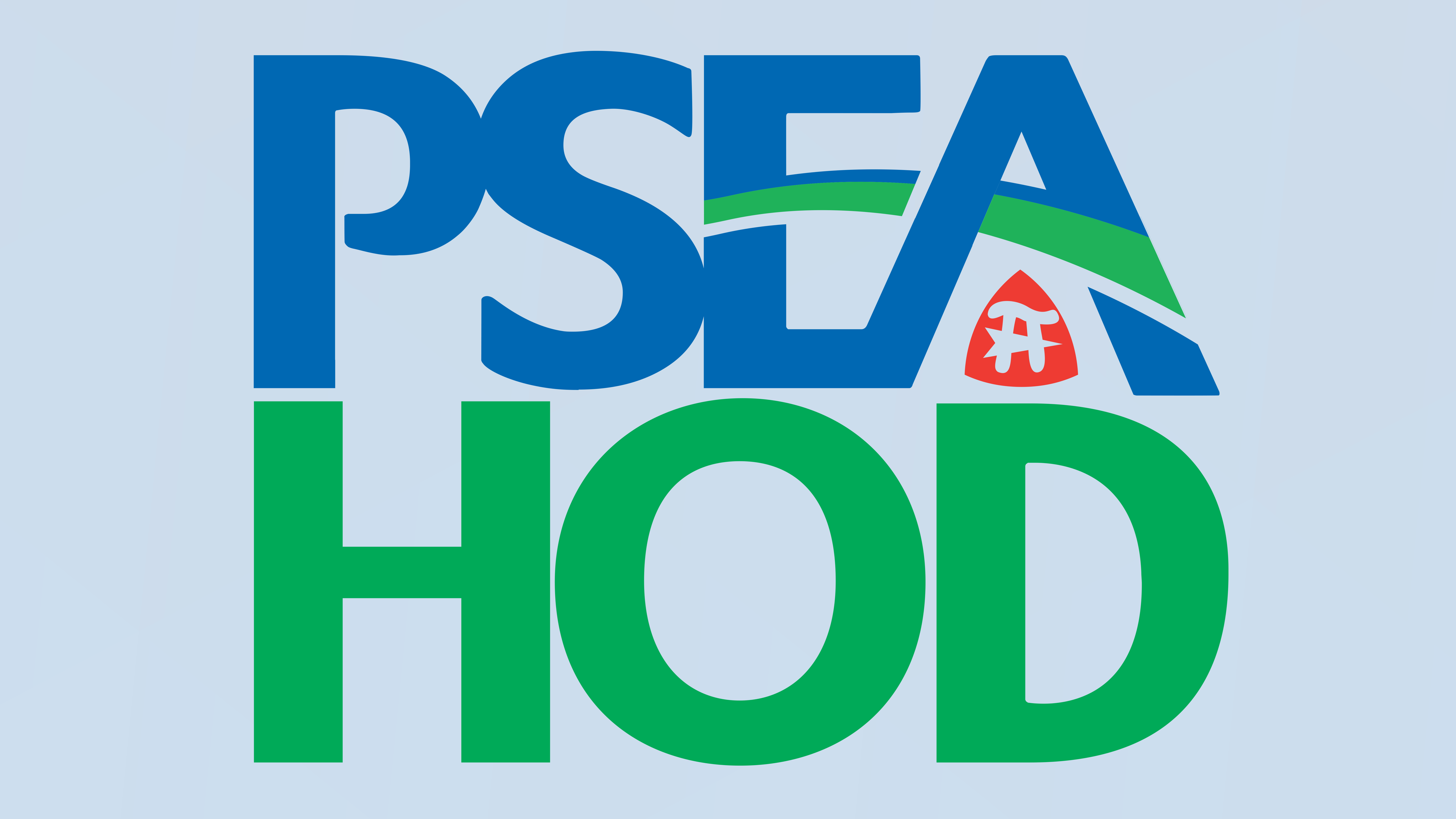